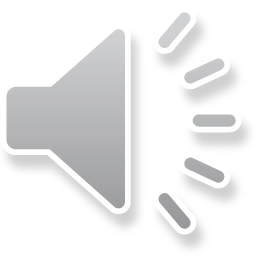 Министерство образования Республики БеларусьУчреждение образования«Гомельский государственный университетимени Франциска Скорины»
Практика в ГУО «СШ№27»
Выполнили студентки
физического факультета
 группы ФТТ-52
Гомель 2015 г.
Школа Мира
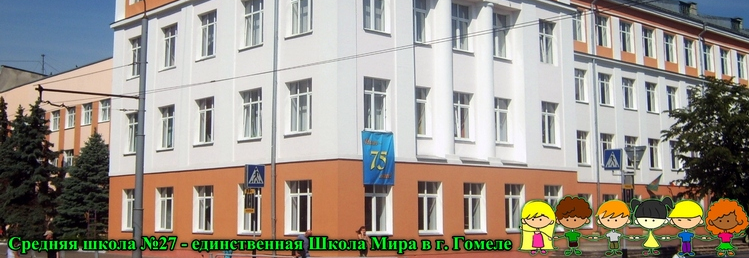 Неделя физики
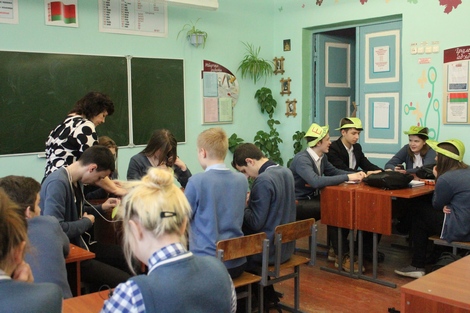 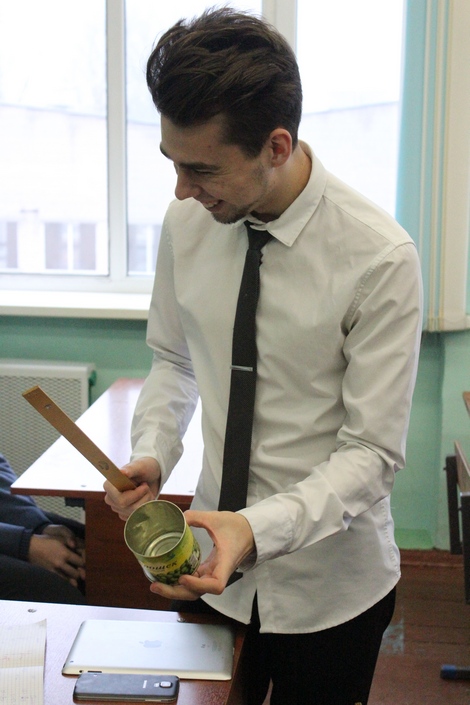 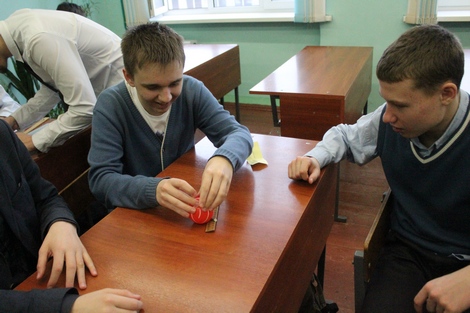 Занимательные опыты
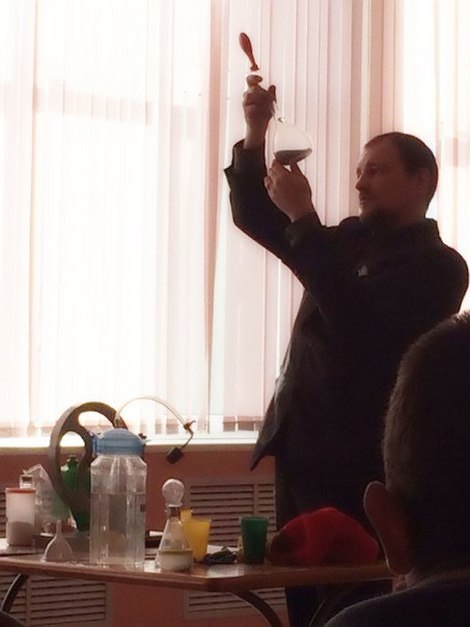 Наша творческая работа
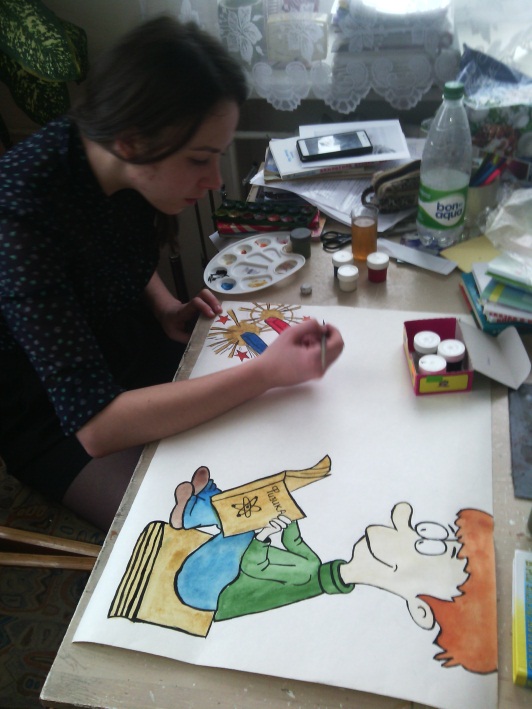 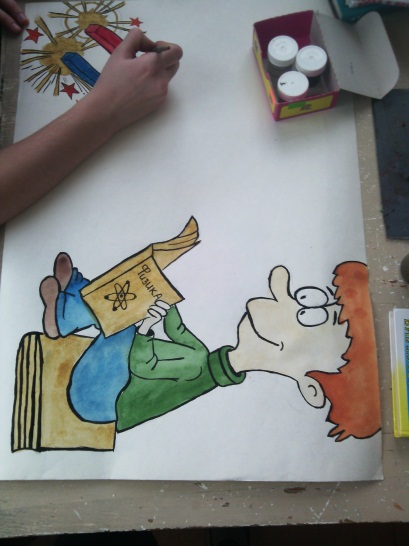 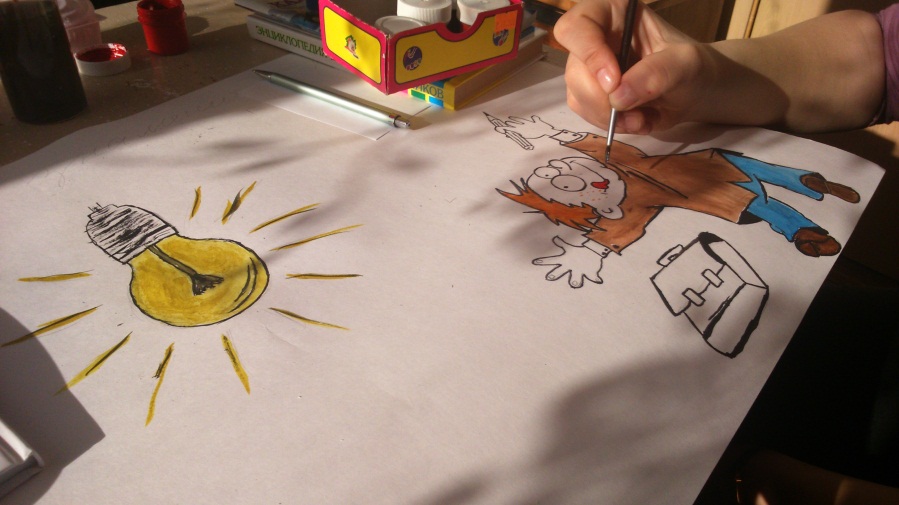 Мастера на все руки
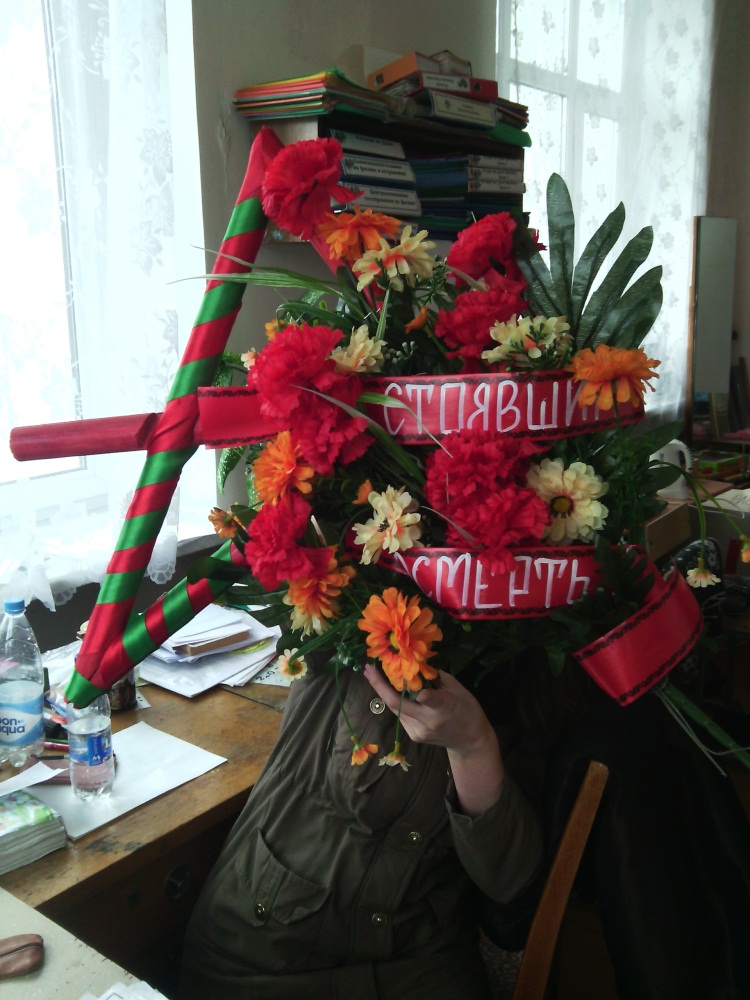 Всегда с хорошим настроением 
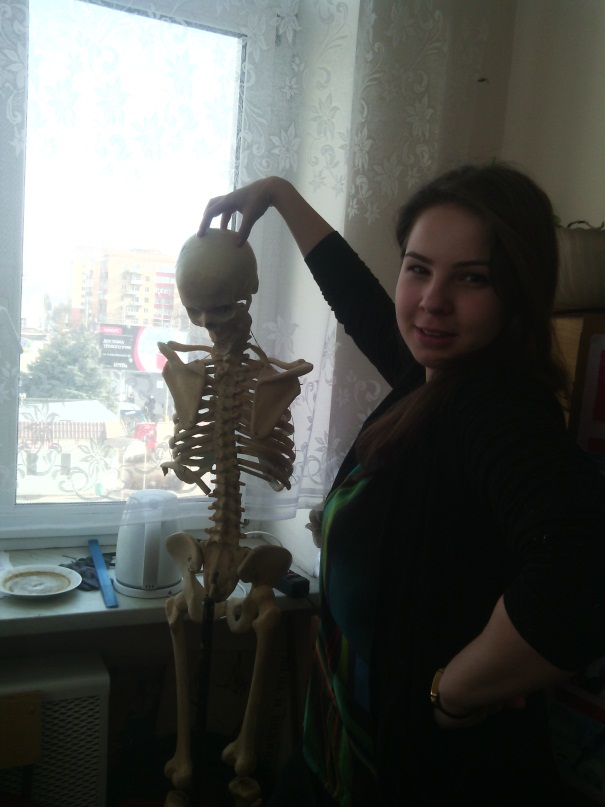 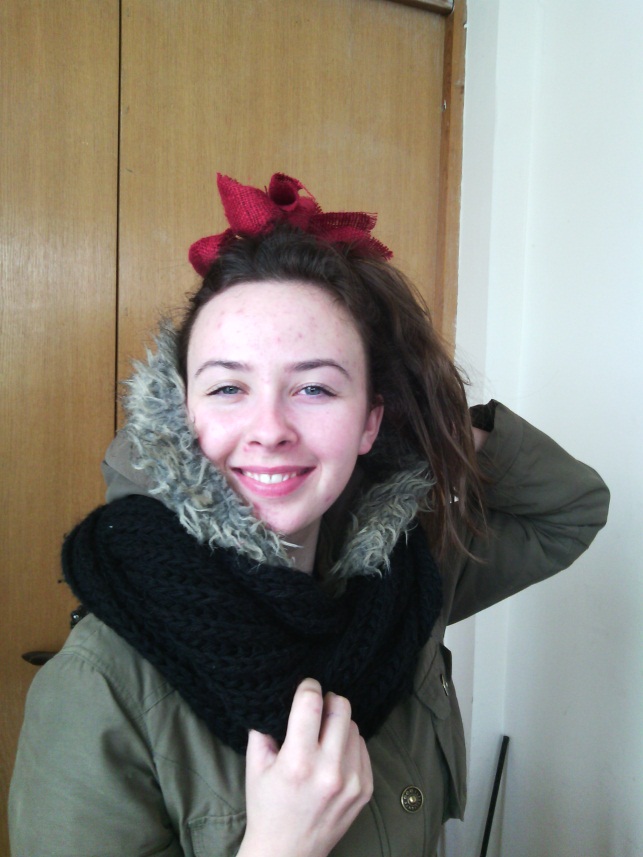 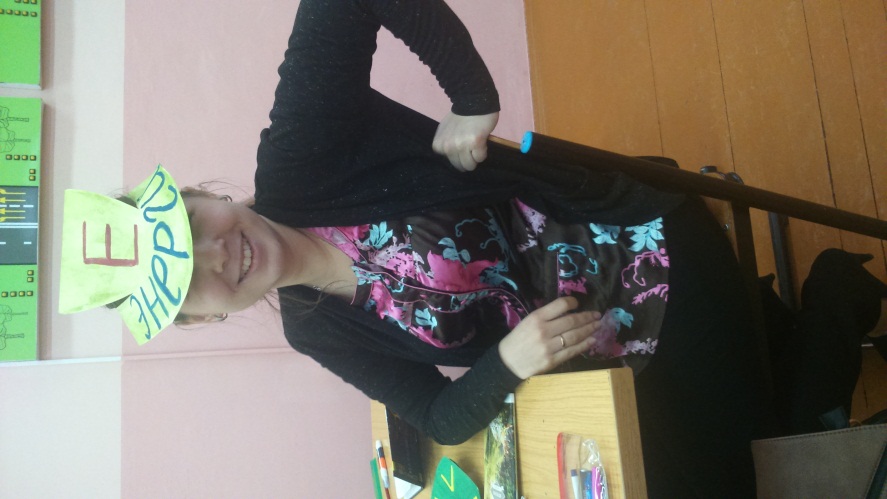 Не забываемые открытые уроки
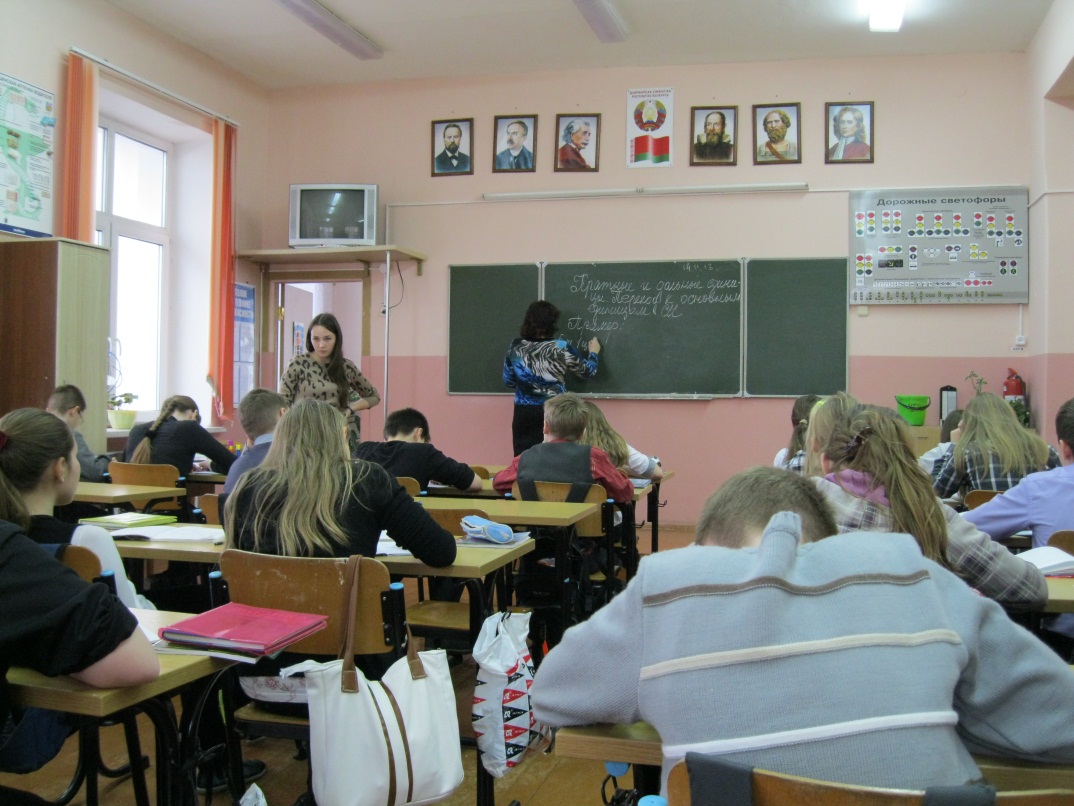 «Учитель, будь солнцем, излучающим человеческое тепло, будь почвой, богатой ферментами человеческих чувств, и сей знания не только в памяти и сознании твоих учеников, но и в их душах и сердцах...»  (Ш. Амонашвили)
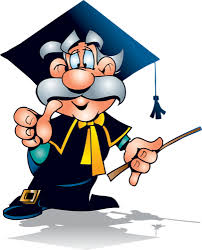